National Archives and Records Service of South Africa
[Presentation to the Portfolio Committee]
Ms N. Dingayo
30 August 2016
PRESENTATION OUTLINE
Purpose of the presentation
Update on projects
What information can be found in NAAIRS?
The NAAIRS Project will be implemented in phases
Rivonia Trial Dictabelts
Digitisation of Percy Yutar papers
THE ANNUAL ARCHIVES AWARENESS WEEK 2016
National Archives Awareness Week in Mpumalanga
Oral history conference
Standards on Records Management 
Strengthening good governance : MoU signed with AGSA
Review of the National ARchives and Records Service of South Africa  Act, 43 of 1996 as amended – process to be followed
National Archives Advisory Council 
National Archives Advisory Council: Provincial Representatives
Feasibility study on  the application for conditional grant for national archival for Archival Services 
Key challenges highlighted by the report
Recommendations of the study 
CONCLUSION
2
1.	Purpose of the presentation
To provide an update on the status of the National Archives and the recommendations made by the Committee regarding the Archives within  the Department
3
2. Update on projects: NAAIRS
Revamping of the National Automated Archival Information Retrieval System (NAAIRS) and the New Website Projects

The new National Archives website went live on 9 June 2016. The State Information Technology Agency (SITA) started with the design of the interface between new website and NAAIRS Database in Access to Memory (AtoM) software. 
The second phase of the project is under development. Upon completion,  client offices, participating institutions, donors and legal deposit institutions will be able to submit data regarding archival records  electronically to the national database managed by the National Archives through the new National Archives website.
4
3.	What information can be found in NAAIRS?
The NAAIRS Database contains information on records created or received or collected by national departments, provincial departments, municipalities and participating institutions. 
It also contains information on oral sources, photographs, books, cartographic material, non-public records and audio-visual material in the National Archives Repository (NAR), the National Film, Video and Sound Archives (NFVSA) and other heritage institutions. 
The NAAIRS Database contains ± 8 000 000 entries.
5
4.	NAAIRS IMPLEMENTATION PHASES
Phase one includes the following:
the revamping of the National Archives website; 
the migration of the current NAAIRS database to AtoM and from AtoM to the database on the new website;
development of the interface between the new National Archives website and AtoM; 
and lastly the implementation of Electronic Archival Management System. 

Phase two includes the following:
the implementation of Archivematica;
Implementation of an automated file tracking system;
E-commerce;
interaction with the provincial archival services systems;
a thesaurus to improve the search functionality in the NAAIRS;
links to different databases on other relevant websites; and collaboration with other participating institutions; and
enough server space for digital images and digital sound recordings (dictabelts) on our servers.
6
The new National Archives website address:
https://www.nationalarchives.gov.za
7
5. Rivonia Trial Dictabelts
On 17 March 2016, the Minister of Arts and Culture officiated over an event for a symbolic handover of the digitised Rivonia trial dictabelts in Pretoria. The event took place in the courtroom where the actual trial was conducted more than 50 years ago. 
This event included the signing of a training agreement between DAC (NARSSA) and French L’INSTITUT NATIONAL DE L’AUDIOVISUEL (INA) marking the beginning of the second phase of the project. Phase 2 of the project (training and acquiring of the necessary equipment). 
INA  carried most of the cost for the initial digitisation project (€220 000) together with the International Federation of Television Archives (FIAT/IFTA) through its Save Your Archives Programme. 
The project has been nominated for the FIAT/IFTA Archive Achievement Awards 2016, one of the nine nominated projects.
8
6.   Digitisation of Percy Yutar papers
The digitisation of the Percy Yutar Paper was completed end of financial year 2015/16. 
The collection of approximately 12000 pages was donated to the National Archives on 28 November 2008 by the Brenthurst Library with a provision that two electronic copies will be made for the Brenthurst Library and the Nelson Mandela Foundation. 
The project was concluded as planned.
9
7.  THE ANNUAL ARCHIVES AWARENESS WEEK 2016
The aim of this event is to create an awareness of the services of the archival institutions, as well as the importance of bringing people together to experience the unique archival heritage of our country.  
It is also a time to focus on the importance of records of enduring value and to enhance public recognition for the people and programmes that are responsible for maintaining our communities’ vital historical records. 
The work of National Film, Video and Sound Archives, research, records management, preservation and conservation and outreach are also highlighted during this week long event. 
The Annual Archives Awareness week was hosted on the 09 – 13 May 2016.
10
8. National Archives Awareness Week in Mpumalanga
Deputy Minister, Rejoice Mabudafhasi  launched  the 2016 National Archives Awareness Week under the theme: “Archives for the protection of human rights, transparency and good governance”. The launch took place on Monday, 09 May 2016 at the Provincial Archives Building in Mbombela, Mpumalanga. The awareness week was rolled out through 4 Districts of Mpumalanga namely: Ehlanzeni, Bohlabela, Gert Sibande, Nkangala. Three  SADC countries of Malawi, Mozambique  and Zimbabwe were represented by two archivists each, and participated in the full week events.
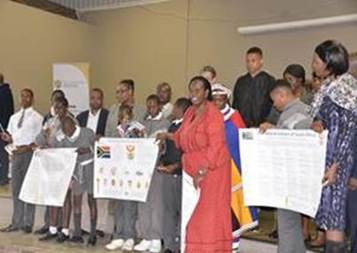 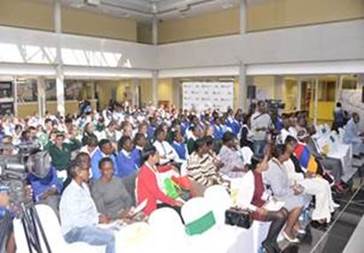 11
9. Oral history conference
The 13th Annual National Oral History conference will be held from 11-14 October 2016 at the University of Venda, Limpopo province. 
The theme for the 2016 conference is “Chanted Memories and Anniversaries: Celebrating Our Common Past(s)”, with sub-themes on Marches and Revolts;  Political Struggles and Activism,The Constitution and other legislative Frameworks; Citizenship, Democracy and Human Rights; Muted Voices, Hidden Transcripts and Censorship; Remembering the Struggle, Struggle Heroes and Heroines.
12
10.	Standards on Records Management
The South African Bureau of Standards (SABS) in collaboration with the National Archives and Records Service of South Africa (NARSSA) has a specific initiative through participation in the local SABS SC 46 D Committee viz. Information and Documentation. The aim is for Archives/Records Management to adopt International Standards and best practice regarding Archives and Records Management that fits the local industry which includes governmental bodies.  
NARSSA is also a participating member on the International Standards (ISO) Technical Committee TC 46, SC 11 responsible for the development of standards on “Information and documentation”.
13
11.  Strengthening good governance : MoU signed with AGSA
Knowledge sharing on the  findings related to management of records kept by departments, entities, municipalities and any other body or institution audited by the AGSA; and
Share information related to any other area that fall within the statutory mandate and functions of both institutions. 
Other stakeholders in the field of records management, namely the Department of Cooperative Governance and Traditional Affairs (COGTA), South African Local Government Association (SALGA) and the State Information and Technology Agency (SITA), Department of Planning, Monitoring and Evaluation (DPME) and Department of Public Service Administration (DPSA) joined the working committee initially established by NARSSA and AGSA . 
Records Management seminars were held in partnership with AGSA and Provincial Archives
In  the following  provinces

•	Eastern Cape  - 31 July 2015;
•	Free State - 21 October 2015;
•	Western Cape - 24 November 2015;
•	Mpumalanga - 3 December 2015;
•	North West - 23 February 2016; and
•	KwaZulu-Natal - 10 March 2016.
  Gauteng – 2 June 2016.
  Limpopo – 30 June 2016
14
12.  Review of the National ARchives and Records Service of South Africa  Act, 43 of 1996 as amended – process to be followed
The process of the review of the NARSSA Act will be  led by the newly formed Policy and legislative Review Committee  of the National Archives Advisory Council.   
Briefing of the NAAC on the possible amendments – July  2016
Drawing of a project plan for stakeholder meetings w.r.t the amendments – September 2016
Consultation/s with stakeholders – November 2016 to February 2017
Report on consultations  - March 2017
Submission to Legal Service for processing of the Amended Archives  - April 2017
Costing of the amended Act – June 2017 to December 2017
Socio-economic Impact assessment- January 2018 to March 2018
Submission to Cabinet for approval-  2018/19 financial year
15
13. National Archives Advisory Council
In terms of section 6 of the National Archives and Records Service Act of South Africa Act 43 of 1996, the Minister shall establish a council to be known as National Archives Advisory Council.
The three year term of the Council is from 01 April 2016 to 31 March 2019. 
Six members were appointed by Minister from among persons who are knowledgeable of  or have interest in archival matters, as per section 2 (a) of the Act. 
1.	Prof Patrick Ngulube (Chairperson) 
2.	Prof Gessler Moses Nkondo
3.	Adv. Roshan Rai Dehal 
4.	Dr Daisy Selloane Selematsela 
5.	Dr Gairoonisa Paleker (Deputy Chairperson) 
6.	Ms Gerdileen Taylor
16
14. National Archives Advisory Council: Provincial Representatives
Prof. Mpho Ngoepe- Gauteng
Ms Anna Petronella Coreejes-Brink- Western Cape 
Dr Ohense Hamilton Gabobonwe- North West
17
15. Feasibility study on  the application for conditional grant for national archival Services
Purpose: 
The purpose of the study was to assess the viability of an application for a conditional grant for archival services. However, in order to facilitate approval by National Treasury for the required funds, a compelling business case had to be established.
The  feasibility study should be seen within the context of a 5-step approach that will culminate with an application for a conditional grant from the National Treasury
18
16. Key challenges highlighted by the FEASIBILITY  report
Placement of the Archival and Records Management System
Need for the review of the archival legislation 
Legislation  passed without proper costing
Human capital and skills
Lack of equipment
Very low budget allocations for the Archival Sector
19
17. Recommendations of the FEASIBILITY study
The creation of a new, all-inclusive archival model to include the following:-
Establishment of the Municipal Archives and Records Services that brings services closer to the people
Redefining of a “public record” to include records generated by traditional authorities
Introduction of a Repatriation and Non-Public Records Programme that will focus on augmenting the current archival collections with historical South African archival artefacts located in foreign countries and non-public records of enduring value for the country.
An enhance Oral History Programme that strives to tell untold and neglected stories of the previously marginalized groups.  
A Functional Disposal Programme that focuses on the collection of archival records generated by the democratic government since 1994.
20
17. Recommendations of the study (cont.)
Placement of the Archival and Records Management System
In the department of Arts and Culture as a Branch 
As a Public Entity similar status as the National Library of South Africa

Amendments to the current archival legislation
Promotion of archival system amongst the public
Equitable distribution of resources
Upgrading of archival facilities and equipment
Filling of positions and creation of career paths for archivists
Alignment of organizational structures across the archival system
Promotion of sound records management amongst governmental bodies
21
18.	CONCLUSION
The provision of an Archival and Records Management service in South Africa depends on the will of government  to understand the function well, elevate it to the level it deserves and provide the necessary resources. Support by the stakeholders is crucial, hence the enhancement and strengthening of partnerships is key to the turnaround strategy
22
THANK YOU
23